ОСНОВИ ГЕНДЕРНОЇ ПЕДАГОГІКИ
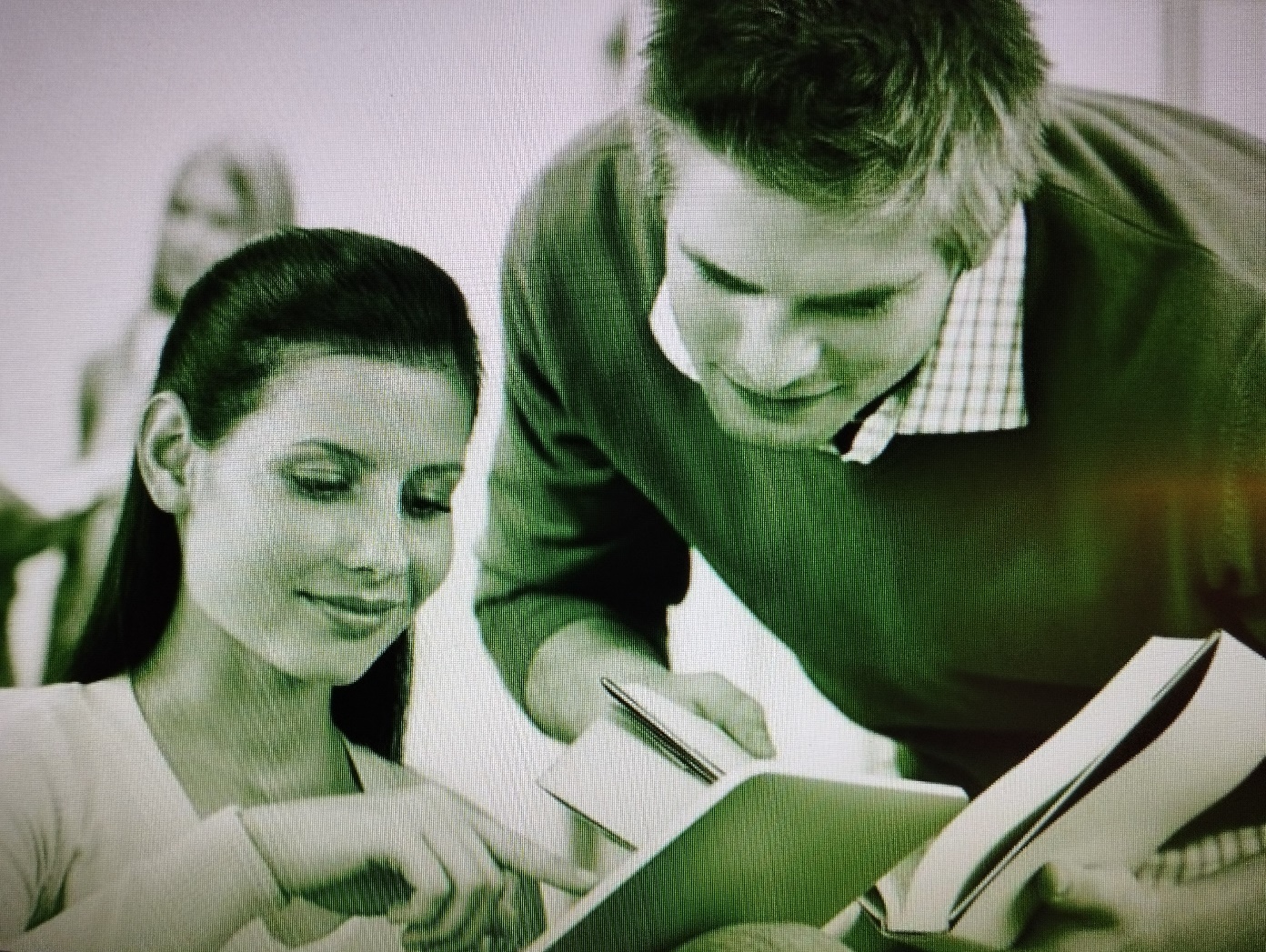 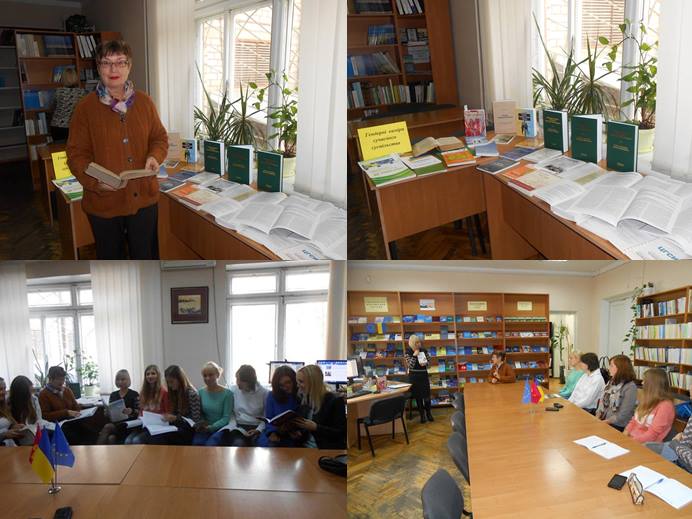 Викладачка: кандидатка педагогічних наук, доцентка кафедри педагогіки та психології освітньої діяльності  Голованова Тетяна Петрівна
ОПИС  ДИСЦИПЛІНИ
Мета курсу «Основи ґендерної педагогіки» - засвоєння основ гендерних знань, набуття вмінь та навичок гендерного виміру освіти та практичної реалізації засвоєних знань з  гендерного виховання в галузі соціально-педагогічної роботи.
ОПИС  ДИСЦИПЛІНИ
Об’єкт дисципліни – 
гендерна педагогіка як сукупність підходів з 
гендерного виховання, гендерної соціалізації, 
гендерної освіти особистості.
ОПИС  ДИСЦИПЛІНИ
Предмет дисципліни – основи гендерної рівності в освіті, міждисциплінарна перспектива гендерної педагогіки, механізми гендерної  соціалізації, інтерактивні технології гендерної освіти та гендерного виховання.
Основні завдання вивчення дисципліни:
ознайомитися зі сутністю основних понять  гендерної педагогіки, принципів гендерних досліджень; 
 засвоїти сутність понять про зміст гендерної рівності в освіті, гендерного виховання, гендерної освіти, про сучасні інтерактивні технології уроків гендерної рівності в освіті;
опанувати знання про гендерний  розвиток особистості, гендерну соціалізацію, гендерні стереотипи, гендерні ролі, гендерну ідентичність, маскулінність, фемінність, андрогінність, фемінітиви
;
Основні завдання вивчення дисципліни
виробити уміння та навички
правильно і обґрунтовано пояснювати факти гендерних стереотипів в освіті,
певні прояви дискримінації та насильства;
набути  навичок формулювання мети та
висновків,  аналізу своєї роботи, 
аналізу своїх очікувань і очікування інших 
людей в процесі навчання, навичок 
самопрезентації, подолання непевності й 
остраху перед публічним виступом у групі.
У результаті вивчення навчальної дисципліни студент повинен набути таких результатів навчання (знання, уміння тощо) та компетентностей:
ЗК 3. Здатність спілкуватися державною мовою як усно, так і письмово. 
ЗК 5. Здатність застосовувати знання у практичних ситуаціях. 
ЗК 6. Здатність до пошуку, оброблення та аналізу інформації з різних джерел. 
ЗК 9. Здатність працювати самостійно і в команді, налагоджувати комунікаційні зв’язки та міжособистісні взаємодії під час вирішення поставлених завдань. 
СК 4. Здатність до розуміння соціально-психологічних явищ, процесів становлення, розвитку та соціалізації особистості. 
СК 15. Застосовувати методи та прийоми комунікації, виходячи з професійних, вікових особливостей соціальних груп.
Здатність застосовувати знання у практичних ситуаціях.
ОСНОВНІ НАВЧАЛЬНІ РЕСУРСИ
Желіба О. В.  Освіта і ґендер: навч.-метод. посіб. Ніжин: Видавець ПП Лисенко М.М., 2019. 256 с.
http://gestproject.eu/wp-content/uploads/2019/02/Education-and-Gender-Zheliba.pdf
Уряд схвалив Стратегію впровадження гендерної рівності у сфері освіти до 2030 року та затвердив операційний план з її реалізації на 2022 - 2024 роки URL: https://mon.gov.ua/ua/news/uryad-shvaliv-strategiyu-vprovadzhennya-gendernoyi-rivnosti-u-sferi-osviti-do-2030-roku?fbclid=IwAR3KRynj4XK2ATcfvaU7ze2zANMHtRfUs7Ud-3R9CFKIftti6CitjSaKBPw
Презентація Стратегії впровадження гендерної рівності у сфері освіти URL: https://www.youtube.com/c/UkrinformTV

Ключко О.В. Гендерна психологія і педагогіка URL: https://stud.com.ua/167815/pedagogika/genderna_psihologiya_ta_pedagogika
РОЗКЛАД КУРСУ ЗА ТЕМАМИ І КОНТРОЛЬНІ ЗАВДАННЯ
Шкала оцінювання: національна та ECTS